RES 814: Quantitative Research MethodsLecture 5
Instructor:  Alexa Schmitt, PhD
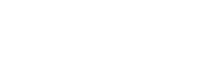 Presentation Overview
Survey Development
Quick Recap
Comparison of Parametric & Nonparametric tests
Parametric Tests
T-Test
Analysis of Variance (ANOVA)
SPSS applications throughout
Unit 3 Assignments
Lecture 5 Learning Goals
Consider design and administration elements of surveys
Understand the differences between parametric & nonparametric tests.
Understand and know when and how to apply a t-test
Understand and know when and how to apply ANOVA
Use SPSS to process data & interpret output for a t-test and ANOVA
Surveys
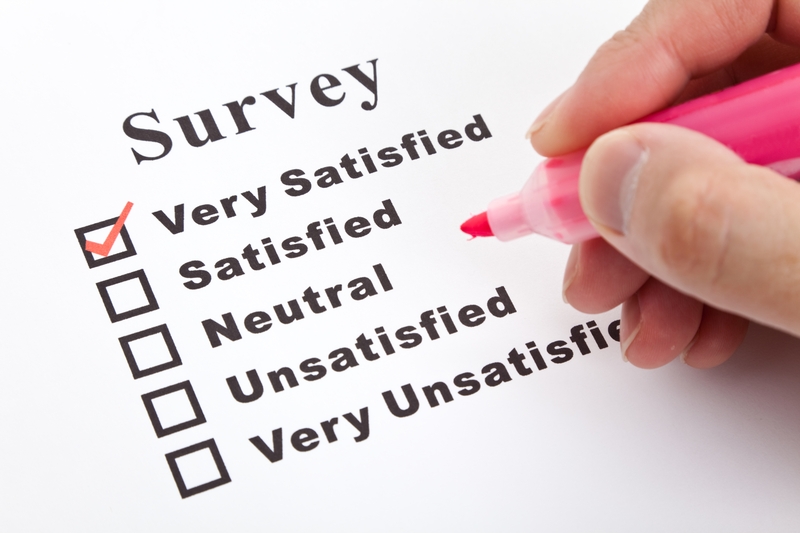 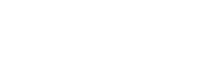 Survey Design & Development
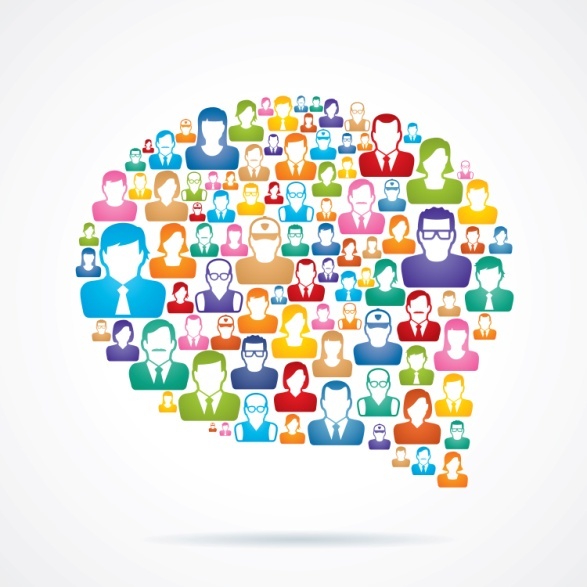 Purpose of Surveying – 
Feedback Research (for example)
Patient/Customer Satisfaction
Employee Satisfaction
Estimate Distribution of Characteristics in a Population (for example)
Quality of Life
Buyer Profiling

Can you think of a relevant survey related to your work or research? Is it be feedback oriented or characteristic oriented?
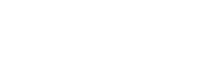 Survey Design & Development
Let’s consider an example of something we’d like to survey.  

Your choice:
Job satisfaction
Personal health status
Career guidance in high school
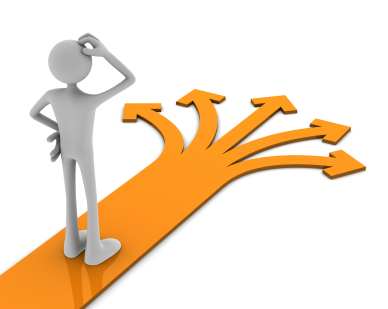 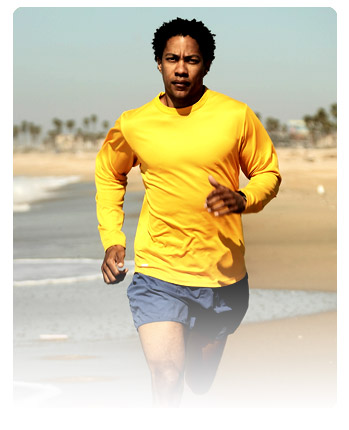 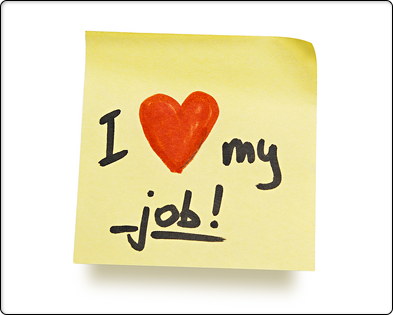 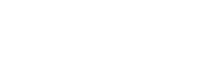 Survey Design & Development - Considerations
What are some important considerations for writing survey questions?
Questions should specifically address the objectives of the research.

Related to our survey topic, what’s a specific question that we might want to ask?
What can we discuss (potentially conclude) based off of the question that we just developed?
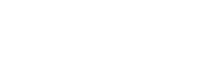 Survey Design & Development - Considerations
Questions should not be ambiguous
For example:  Are you rich?
What is rich?
Alternatively - Research what is considered “rich” and ask if your income level or net worth falls within a certain category.
Based off of the topic that we selected, consider a question that might be ambiguous (i.e. unclear, hard to answer)

Now, how can we make the question clear?
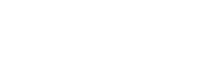 Survey Design & Development - Considerations
Can every respondent answer the question?
For example:  A common quality of life question for heart failure patients relates to sex life
What if the person doesn’t have a sex life?
Based off of the topic that we selected, consider a question that might not be able to be answered by all respondents.
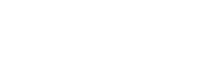 Evaluate the Following Questions Based on Ambiguity & If All Respondents Can Answer
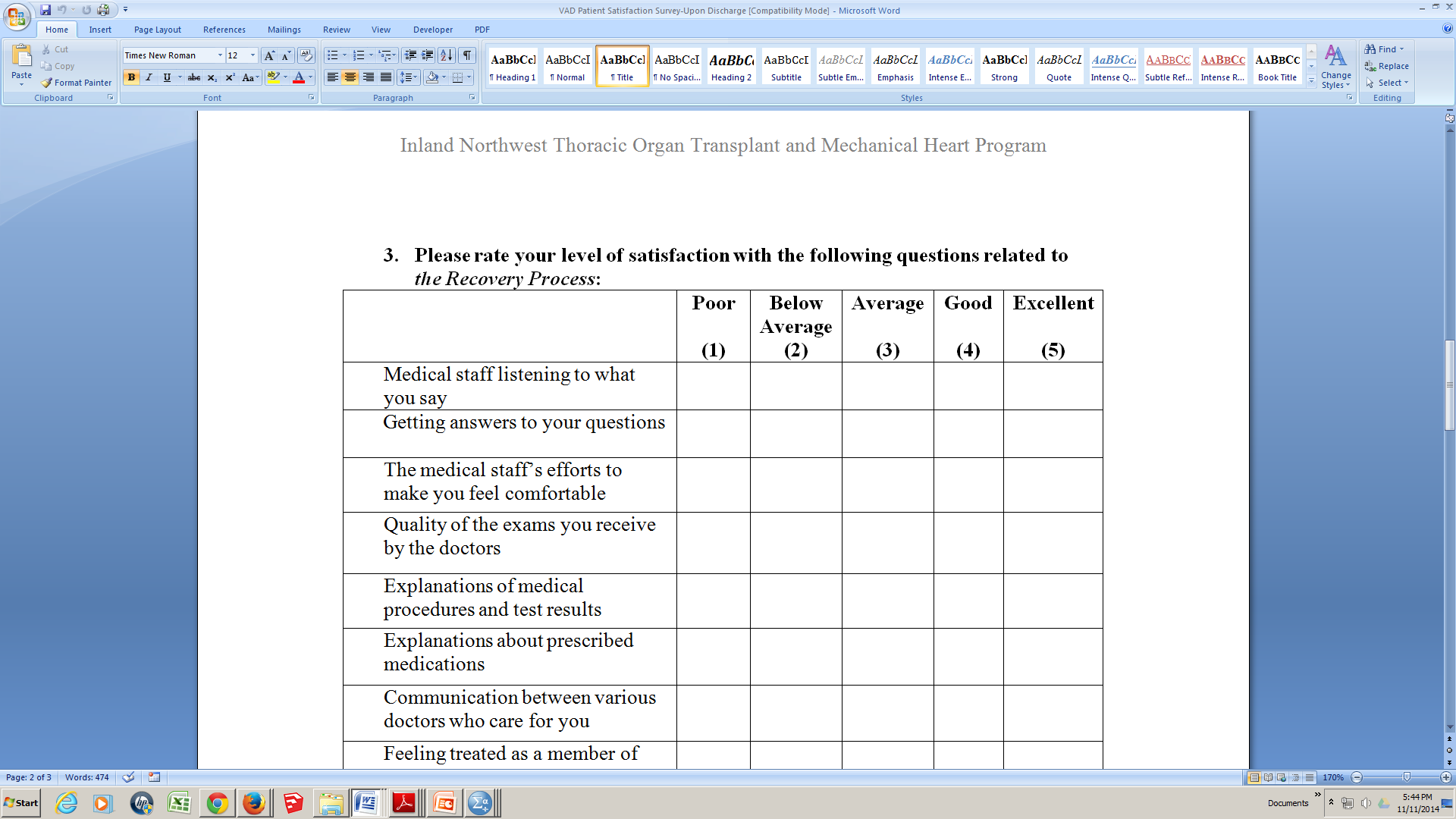 1
2
3
4
5
6
7
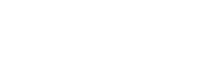 Survey Design & Development – Additional Considerations
Clearly define your objective prior to developing your survey
Decide what you want to measure
Identify your audience and make considerations regarding the audience
What would be an audience consideration?
Choose measurement scales
Check reliability
How might you check reliability?
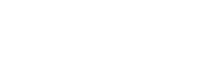 http://www.esurveyspro.com/article-questionnaire-development.aspx
4 Main Parts of a Questionnaire
Invitation
Introduction
Question Types
Close
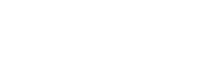 Survey Design & Development – 1. Invitation
Considerations for the Invitation include:
How will you invite respondents?
E.G. Email, mail, etc.
Will you provide a tangible or intangible incentive?
E.G. Award drawing vs. Opportunity to voice opinion
Key components of the introduction include:
Survey introduction (i.e. state the purpose of the research, entice respondents, provide instructions)
Why respondents have been chosen
Length of time to complete the survey
Personal benefit from responding
How responses will be used/confidentiality
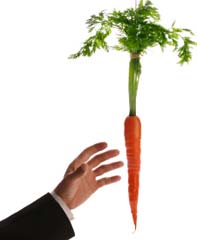 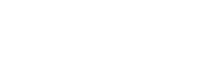 http://www.esurveyspro.com/article-questionnaire-development.aspx
Patient Satisfaction Survey – Ex.:   2. Introduction
The purpose of this survey is to gather information on how well we, the Mechanical Heart Team, are providing care to you, and to make improvements on delivery of that care. This survey relates to the experience you have had with the Mechanical Heart Team in the hospital, prior to discharge from your mechanical heart implant surgery. Survey results will be reported without your identifying information. Thank you for taking the time to complete this survey.
Is this introduction clear? 
Which items from the following list of introduction items are missing?
Survey introduction
Why respondents have been chosen
Length of time to complete the survey
Personal benefit from responding
How responses will be used/confidentiality
What could the result be of skipping this (these) elements?
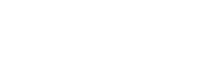 Survey Design & Development – 3. Question Types
Example from eSurveysPro:
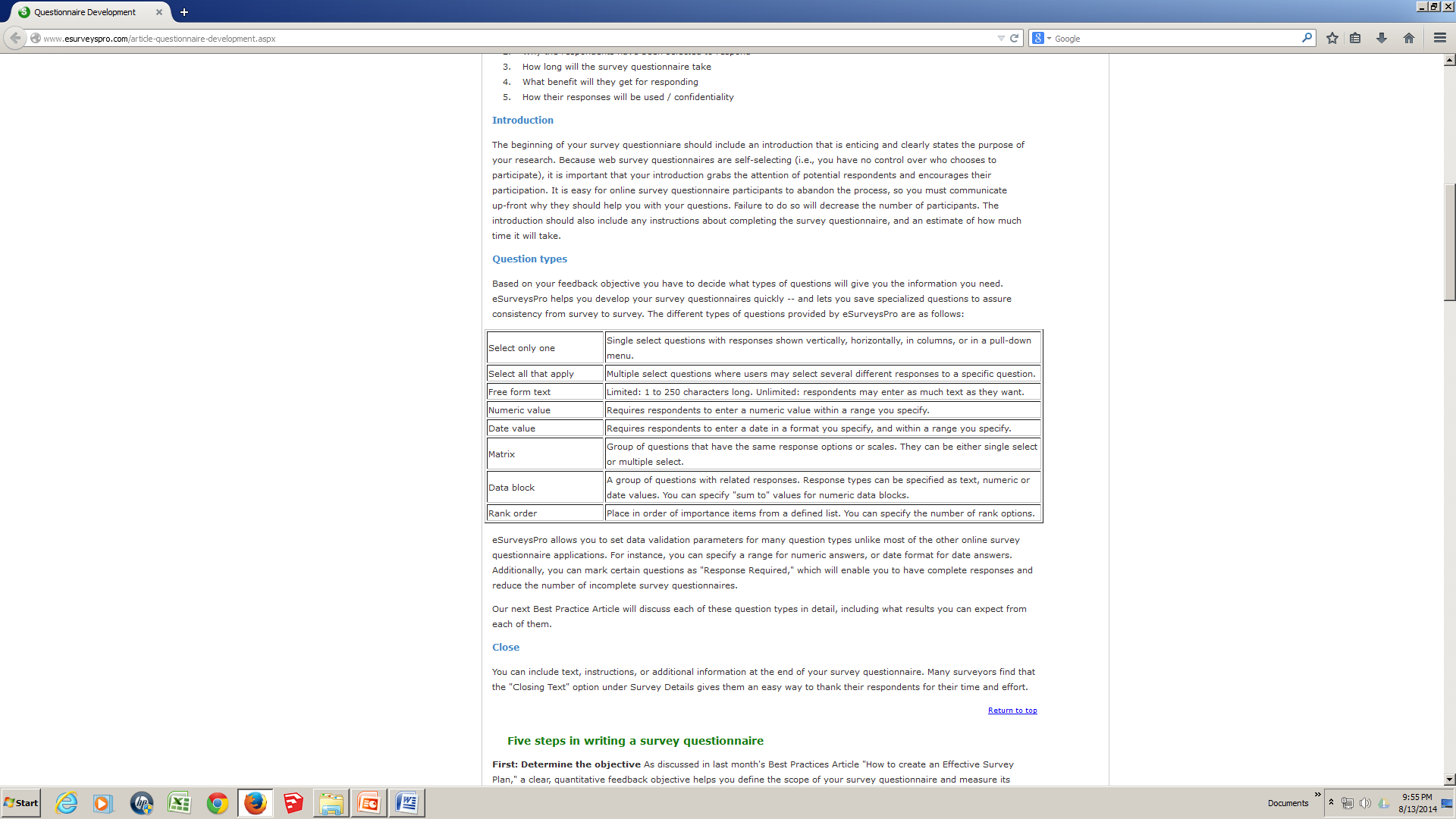 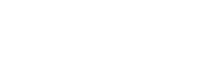 http://www.esurveyspro.com/article-questionnaire-development.aspx
Survey Design & Development – 4. Close
Provide post-survey instructions
Thank respondents
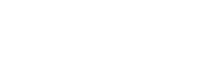 Survey Administration
Consider Time Constraints
Will someone take your survey if it takes more than 2 minutes? More than 5 minutes? More than 10 minutes?
Attract the right audience
Does it do you any good to have input from people who are only looking for a reward?
Consider how to encourage participation
Will a reward attract respondents? Will confidentiality help?
Etc.
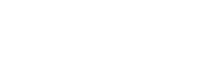 Surveys – Helpful Websites
http://www.qualtrics.com/university/researchsuite/research-resources/survey-basics/survey-building-overview/

http://www.lse.ac.uk/media@lse/research/eukidsonline/bestpracticeguide/faq16.aspx

http://www.socialresearchmethods.net/kb/survwrit.php

http://www.surveygizmo.com/survey-blog/designing-surveys/

http://www.qualtrics.com/blog/writing-survey-questions/

http://www.sciencebuddies.org/science-fair-projects/project_ideas/Soc_survey.shtml
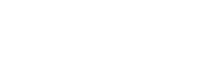 Unit 3 – DB
Presume that you are considered an expert in the area of survey construction and administration.
Focus your discussion on the following questions:
What would you tell a young, aspiring professional about the construction process of a survey that would ensure a valid, reliable assessment instrument?
What would you tell him or her about selecting a target group for the administration of the survey, as well as an administrative procedure to maximize the consistency of the survey? 
Any Questions?
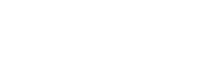 Unit 3 IP
Consider the following scenario:
You have found a notice about a research study examining 2 styles of leadership. The researchers are trying to recruit subjects for a research project to determine which is more effective. They have put out a general description of the project on a management Web site, asking for volunteers as subjects. Focus your discussion on the following questions:
What concerns do you have about this complete lack of detail of structure and procedure?
What is lacking in the information given?
What would be the best procedure if you could design an ideal method?
Quick Recap before Defining Parametric & Nonparametric Tests
Use of Descriptive Statistics
So far, we’ve evaluated data using descriptive statistics. 
We’ve discussed & utilized:
Variables
Populations and Samples
Data distribution
Central tendency measurements
Graphing techniques
Etc.
Last Week:  Recall - Hypotheses
In order for you to compare data sets, you will need to first make a prediction about what you anticipate you will find. 
You create a hypothesis.

Your hypothesis is based on what you think you will find. Ironically, this ends up being the alternative hypothesis (H1).

When you analyze the data by applying a statistical test, you are testing the null hypothesis (H0), which is essentially the opposite of the alternative hypothesis (i.e. H0 = there is no effect).
Hypothesis Example
Scenario:  You are testing 2 different management styles, hierarchal approach vs. team equality. You want to know which one is better. 
How do you measure better?
Productivity is a measurement that you can use. Therefore, you want to know if productivity differs as a result of the management style used. 
What is your Null Hypothesis (H0)?
H0: There is no difference in productivity as the result of management style of hierarchal approach or team equality. 

You believe that the team equality approach results in superior productivity, in comparison to the hierarchal approach.
What is your Alternative Hypothesis (H1)? 
H1: Productivity is increased when the team equality style of management is used instead of the hierarchal management style.
Recall the p-value
You will run a statistical test to compare data sets.
Based on the resulting p-value, you will decide if you will reject H0 or not reject H0.
What is the p-value? 
Fisher’s p-value is a probability. It can also be thought of as a percentage. If you have a p-value that equals 0.04, there is a 4% chance that the null hypothesis model fits the data.
What is a significant p-value? 
(p<0.05)
If p<0.05, we will reject H0
If p = 0.05 or p > 0.05, do not reject H0
Unit 3
In Unit 3 of class we will begin applying inferential statistics to analyze data. 
What does this mean? 
We are going to compare data sets to determine if there are significant differences between the data sets. (Think p-value)
We’ll look for relationships between data sets, such as correlation of data. (Think correlation coefficient, r)
Our primary goal for Unit 3 is to understand which statistical test is appropriate for analyzing a given data set. 
We will also need to learn how to apply the tests & how to evaluate the results that we find.
Wording Tips - Significance
You may hear me say that something is statistically significant to stress the point in this class. When you present data in a research paper or at a conference, you should not say that something is “statistically significant”. When you say significant, this implies the word statistically.
Likewise, you should not say something is significant in a quantitative report or presentation unless it is statistically significant. Try other adjectives, such as:
Important
Noteworthy
Considerable
Substantial
Wording Tips – No Direct Quotes, No 1st or 3rd Person
Do NOT use direct quotes in a scientific or quantitative report. This is not accepted in quantitative report writing. This is not specific to my personal preference. Always paraphrase instead.

Do NOT use first or third person. For example, do not say “I”, “we”, “the researcher”, etc. This is also not acceptable in quantitative report writing. (This also has nothing to do with my personal preference.)
Incorrect:  I conducted the research using …
Incorrect (if talking about yourself):  The researcher conducted the research using …
Correct:  The research was conducted using …
*You can use first person in the discussion boards, since this is less formal. 
*Answers to IP questions should be specific to your data output.
Parametric & Nonparametric Tests
Parametric & Non-Parametric Tests
These are tests that are used to compare data sets. These are inferential statistical tests. 

In general terms, the tests answer questions such as: 

Does Group 1 mean = Group 2 mean?

Is Variable 1 dependent on Variable 2?

Is data in Group 1 correlated to data in Group 2?
Parametric & Non-Parametric Tests
What does the term “parametric test” imply?
	The use of a parametric test implies that certain information is known regarding the sample data, and primarily the distribution of the sample data.

Examples Include:
t-test
ANOVA (also referred to as the F-test)
Parametric & Non-Parametric Tests
What does the term “nonparametric test” imply?
	Nonparametric tests are designed for use when little to nothing is known about the parameters of the sample data. Essentially, nonparametric tests are “distribution free” tests. 

Examples Include:
Chi-Square Test
Mann-Whitney U Test
Wilcoxon Rank-Sum Test
Kruskal-Wallis One-Way Analysis of Variance
Topics for next week
Assumptions forParametric vs. Non-Parametric Tests
http://changingminds.org/explanations/research/analysis/parametric_non-parametric.htm
Let’s Look at a Type of  Parametric TestT-Test
Drawing Inferences for Data with 2 Sample Means:T-Test
We want to Compare Two Sample Means
What do we need to know?
We first need to know if our samples are correlated samples or independent samples.
Correlated Samples: are samples that use the same subject in each data set
Independent Samples: there is no relationship between the subjects from one data set to the next
Correlated & Independent Sample Terminology
Correlated samples may be referred to as:
Paired samples
Matched samples
Dependent samples
Within samples (for within-groups:  recall participants are the same in each group)

Independent samples may be referred to as:
Unpaired samples
Unmatched samples
Uncorrelated samples
Example 1: T-test to Compare 2 Means – Correlated Samples
You are given data in the form of test scores for employees who took a test related to productivity at their job before and after formal training was administered.
Therefore,
Test 1 = pre-productivity training
Test 2 = post-productivity training

What are appropriate statements for H0 and H1?

Show in SPSS
Instructions for the t-test for Correlated Samples in SPSS
Data Setup:
Column 1 has data for group 1. Column 2 has data for group 2. 
Select: 
“analyze”
“compare means”
“paired sample t-test”
Move variable into appropriate categories
Example 2: T-test to Compare 2 Means – Independent Samples
You are given the length of stay over the last 2 years for your hospital, Lady of the Star Hospital, and for your competition, the University Hospital, related to pneumonia.

What are appropriate statements for H0 and H1?

Shown in SPSS
Instructions for the t-test for Independent Samples in SPSS
Data Setup:
1 column has data, the next column has the label for the corresponding group
Select: 
“analyze”
“compare means”
“independent sample t-test”
Let’s Look at AnotherParametric TestANOVA
Drawing Inferences for Data with More than 2 Sample Means:ANOVA
Analysis of Variance (ANOVA)
ANOVA is an extension of the t-test. We use the ANOVA to compare more than 2 means (i.e. more than 2 groups). 

For Example: Independence between the cost of a routine annual checkup (numerical variable) at 4 different family care practices (4 categorized variables) in the area
Things to know about ANOVA
ANOVA is a parametric test.
I.E. Assumes normal distribution, homogeneous variance, the central measure is the mean
If you used the t-test to compare means for more than 2 groups, you’d start to increase the amount of type I error that could be found in your results. 
Recall, type I error is a false positive. You’d reject the null hypothesis when it’s actually true.
ANOVA uses 1 test to determine the significance of the treatment as a whole
http://changingminds.org/explanations/research/analysis/parametric_non-parametric.htm
Things to know about ANOVA Continued
The test statistic produced by ANOVA (the F-statistic or F-ratio) compares the means of variables.
Compares unsystematic variance (SSM) to systematic variance (SSR)
The F-statistic tells you if there is a significant difference between the means, but it doesn’t tell you which group produced it.
To find out which group is significant from the others, you will need to perform a post-hoc test.
Bonferoni test (can still give false positive)
Tukey’s Honestly Significant Difference (great choice)
Neuman Keulls (more conservative)
http://changingminds.org/explanations/research/analysis/parametric_non-parametric.htm
Things to know about ANOVA Continued
There are different ANOVA tests.
Use a One-Way ANOVA to test one independent variable.
Use a Two-Way ANOVA to test 2 independent variables.
And so on …
http://changingminds.org/explanations/research/analysis/parametric_non-parametric.htm
Example: ANOVA
Let’s look at a simple example as provided a few slides back.
You would like to know if there are differences in costs for annual visits between four different primary care practices.
Hypotheses for this Question
Null Hypothesis (H0):  No significant difference between costs an annual visit at the 4 practices. 
Alternative Hypothesis (H1): There is a significant difference between costs of an annual visit at the 4 practices. 

Look at the F-statistic and p-value to determine if you should accept or reject the null hypothesis that there is no significant difference between practices. 
Show in SPSS
ANOVA Results
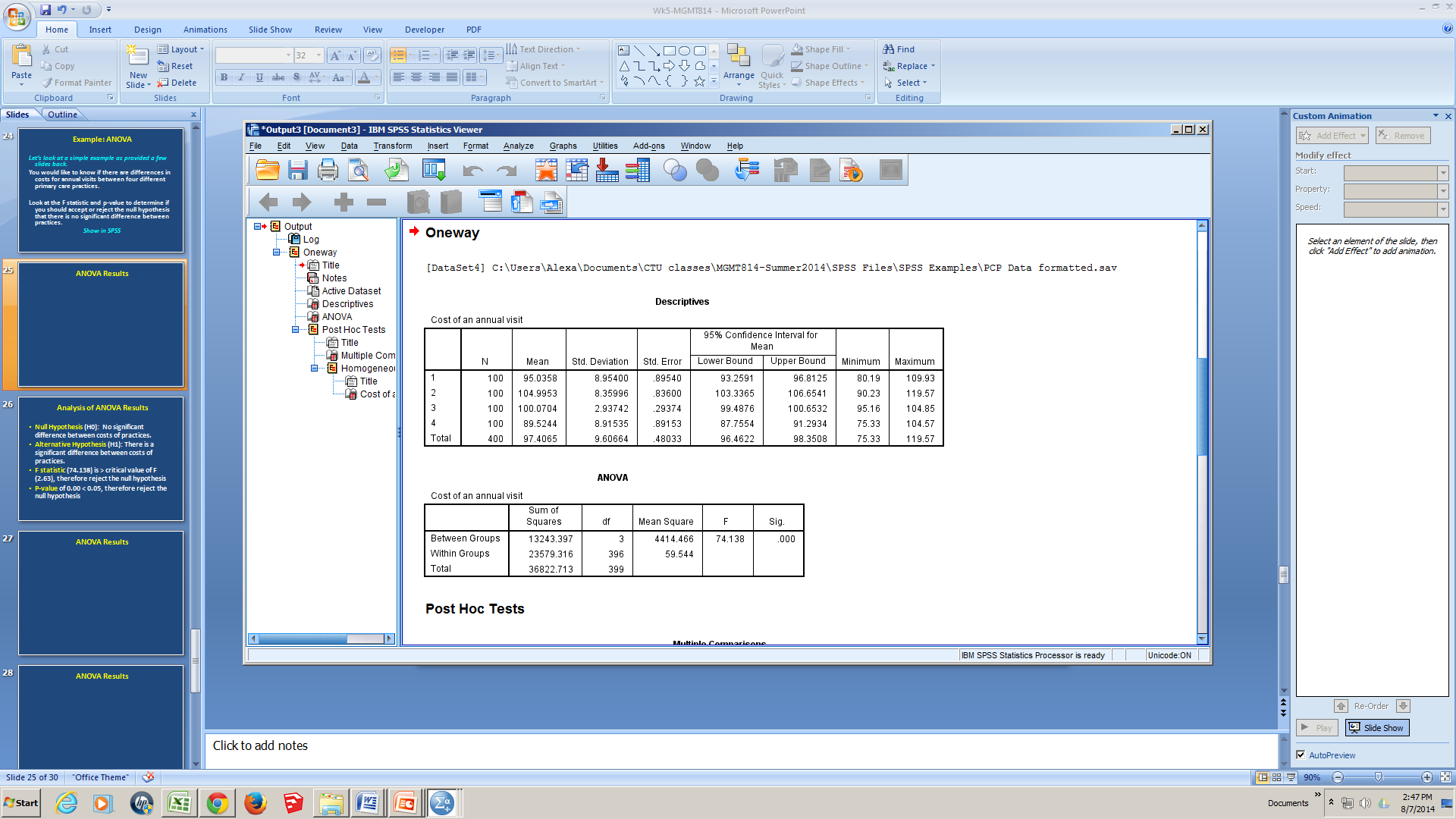 Analysis of ANOVA Results
P-value of 0.00 < 0.05, therefore reject the null hypothesis
F statistic (74.138) is > critical value of F (2.63), therefore reject the null hypothesis 
The critical value of F would be taken from a chart 

Which groups are different than one another?
Refer to the Post-Hoc Analysis!
ANOVA Results for Post-Hoc Analysis
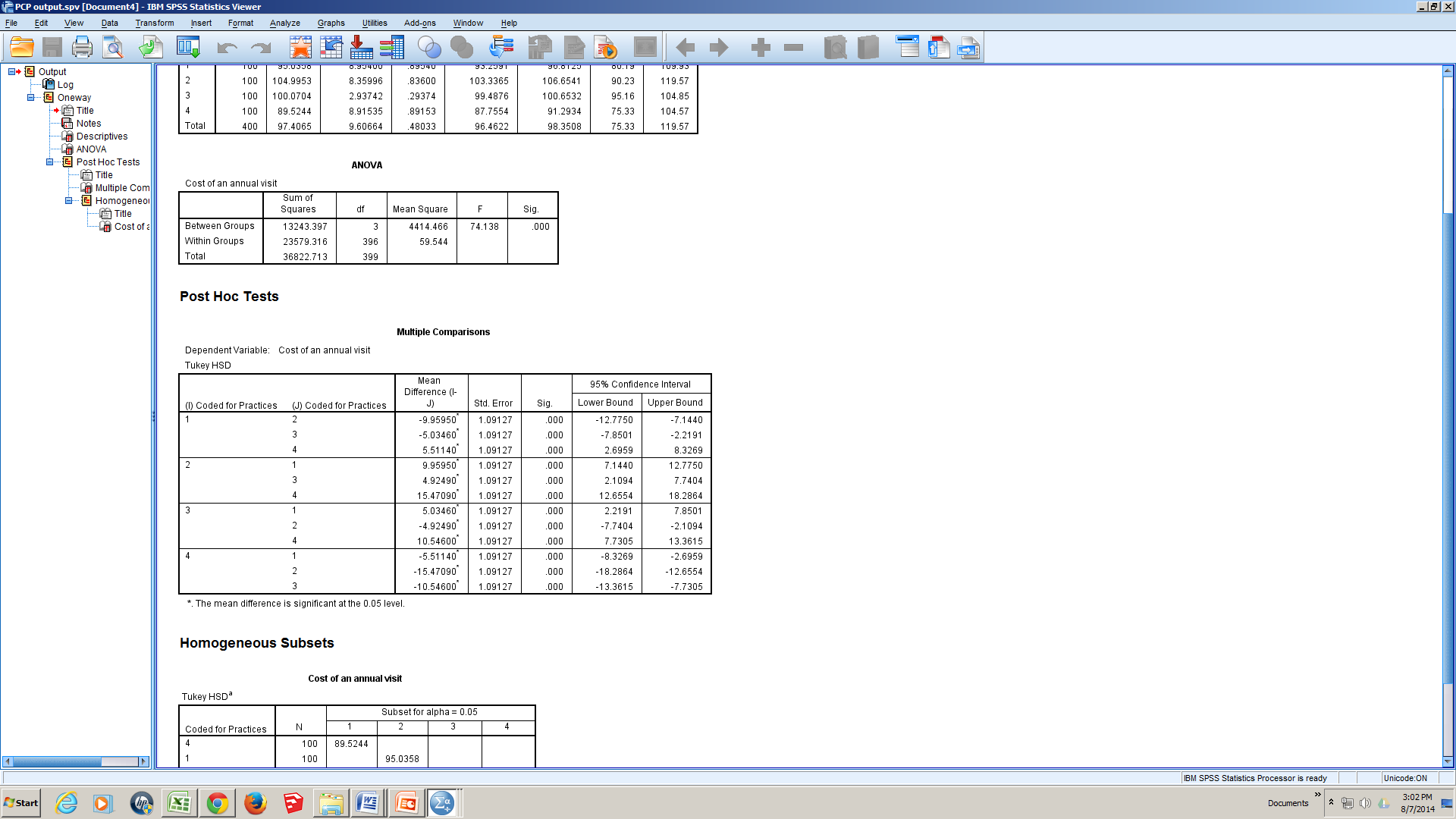 All practices are significantly different from each other.
Post-hoc Analysis Considerations
If you are using a test to check the results of the ANOVA to see if further analysis of the data is warranted, you are performing a post-hoc test.
If your objective is to understand why the results from the ANOVA were significant, you are considering post-hoc analysis.
Other terms for post-hoc analysis include:
Follow-up test
Multiple comparison test
A posteriori test
Instructions for the ANOVA test in SPSS
Data Setup:
1 column has data, the next column has the label for the corresponding group
Select: 
“analyze”
“compare means”
“one way ANOVA”
Select dependent variable
Select independent variable as “factor”
Make your post-hoc test selection
Click on “options” and “descriptive” to gain more insight into the descriptive data.
Unit 3 IP 2Tips
Unit 3 IP2 – Part 1
Load atw.sav in SPSS. You are looking at a comparison of productivity under 2 organizational structures: The data are artificial estimates of productivity with column 1 representing traditional vertical management and column 2 representing other autonomous work teams (ATW). The background is that a company of 100 factory workers had been operating under traditional vertical management and decided to move to ATW. The same employees were involved in both systems having first worked under vertical management and then being converted to ATW.

Complete the following:
Analyze the productivity levels of the 2 management approaches, and decide which is superior. 
Include the SPSS output, which validates your conclusion.
Unit 3 IP2 – Part 1:  Questions to Ask Yourself
How many sample means are you comparing?
Based on this answer, select which type of test you will use from the tests covered this week.
Do you have different test subjects in each group, or are they the same test subjects?
In other words, are you looking at correlated samples or independent samples?
Unit 3 IP2 – Part 2
Load electric.sav in SPSS. You need to make a decision about whether a person’s diastolic blood pressure (DBP) level is a predictor of whether he or she is going to be alive 10 years later. You will use "DBP58" as a dependent variable and "VITAL10" as your independent variable. 

Complete the following:
Analyze these conditions to determine if there is a significant difference between the DBP levels of those (vital10) who are alive 10 years later compared to those who died within 10 years. Include the SAS output, which validates your conclusion. 
Write a brief paragraph describing your conclusions.
Unit 3 IP2 – Part 2:  Questions to Ask Yourself
Again, how many sample means are you comparing?
Based on this answer, select which type of test you will use from the tests covered this week.
Again, do you have different test subjects in each group, or are they the same test subjects?
In other words, are you looking at correlated samples or independent samples?
Unit 3 IP2 – Part 3
Occasionally, you have one independent variable that has 3 or more levels within. Consider the following question, and examine it using the gss.sav database: You are interested in looking at the relationship between the dependent variable of the income level of respondents (rincdol) and the independent variable of their reported level of happiness (happy).

Complete the following:
Run the ANOVA program to determine the overall conclusion. 
Use the Bonferroni correction as a post-hoc analysis to determine the relationship of specific levels of happiness to income. 
Write your conclusion of the findings based upon the output.
Unit 3 IP2 – Part 3:  Questions to Ask Yourself
In Part 3, we are told to run the ANOVA

Follow the ANOVA example provided in this lecture. However, make sure you select the appropriate post-hoc test.
Unit 3 IP2 – Don’t Forget
You are required to submit your SPSS output for all 3 parts of the project (in a .spv file).
Make sure your written analysis fully and specifically addresses the questions that are asked in the project (as related to your SPSS findings). 
I have posted a Word document under “Course Resources”, “Learning Materials” titled “SPSS Tips for t-tests & ANOVA”
Conclusions
We highlighted the survey development process.
In unit 3 of class we are applying inferential statistics to analyze our data. 
Our primary goal for unit 3 is to understand which statistical test is appropriate to analyze a given data set. We must consider how many sample means we need to analyze.
This week we also examined parametric tests: 
t-test  
ANOVA 
Remember, there are assumptions that apply when using parametric tests.
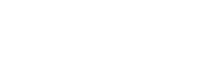